Mean transform , a tutorial
KH Wong
mean transform v.5a
1
Introduction
What is object tracking
Track  an object in a video, the user gives an initial bounding box
Find the bounding box that cover the target pattern in every frame of the video
It is difficult because :scale, orientation and location changes
mean transform v.5a
2
Motivation
Target tracking is useful in surveillance, security and virtual reality applications
Examples:
Car tracking
Human tracking
mean transform v.5a
3
Our method
We use 
Sparse coding to 
Modify mean-shift that handle location, scale, orientation changes
Each is a tracking space, combine them together.
Ref: Zhe Zhang, Kin Hong Wong, "Pyramid-based Visual Tracking Using Sparsity Represented Mean Transform", IEEE international conference on Computer vision and pattern recognition, CVPR 14, Columbus, Ohio, USA, June 24-27,2014.
mean transform v.5a
4
What have been achieved
Target tracking method that outperforms many other approaches
Show testing result 
Demo videos
mean transform v.5a
5
Overview of the method and algorithm
Part 1: Theory and methods
Sparse coding, an introduction
Mean-shift
Location 
Orientation
Scale
Histogram calculation
Probability calculation (Bhattacharyya coefficient.)
Part 2: Mean transform tracking Algorithm
mean transform v.5a
6
Part 1
Theory and methods
mean transform v.5a
7
Sparse coding
A method to extract parameters that represent a pattern. It belongs to the method of “L1 compressed sensing” ??
Compressed sensing (also known as compressive sensing, compressive sampling, or sparse sampling) is a signal processing technique for efficiently acquiring and reconstructing a signal, by finding solutions tounderdetermined linear systems. (http://en.wikipedia.org/wiki/Compressed_sensing)
An alternative is called PCA which uses L2 norm (http://en.wikipedia.org/wiki/Principal_component_analysis) ??
Ref:
http://lear.inrialpes.fr/people/mairal/resources/pdf/Grenoble2010.pdf
http://www.math.hkbu.edu.hk/~ttang/UsefulCollections/compressed-sensing1.pdf
mean transform v.5a
8
Sparse coding programs
Spams: http://spams-devel.gforge.inria.fr/
We used the following commands in matlab
mexTrainDL (train dictionary)
mexLasso
mean transform v.5a
9
Dictionary ??
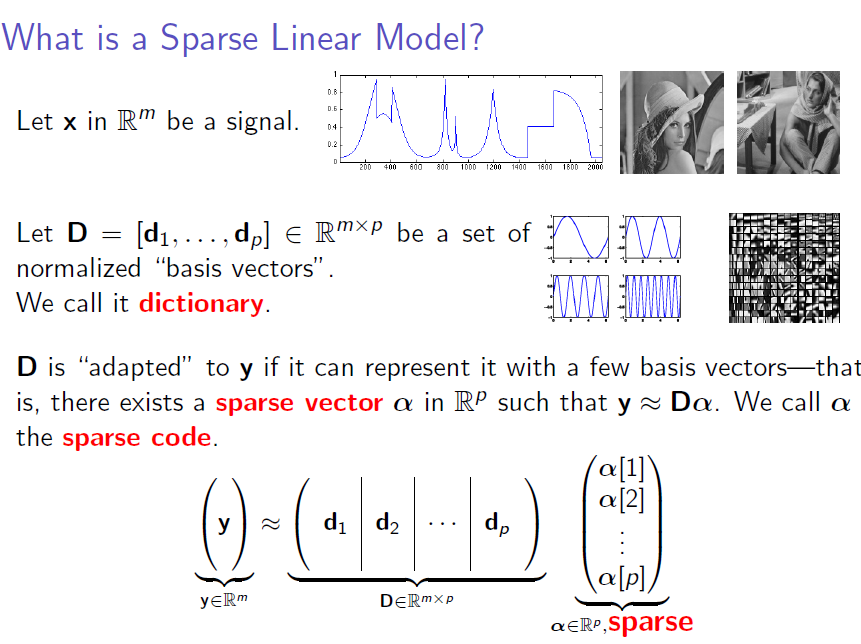 mean transform v.5a
10
http://lear.inrialpes.fr/people/mairal/resources/pdf/Grenoble2010.pdf
Sparse coding operation
32
User select a window 
Resize X into 32x32 pixels
Collect many patches of X, each patch is 16x16, by shifting the patch window
Use sparse coding to learn the dictionary D(256*40): 
You may treat D as a pool of features describing the image X
Each patch is a feature.
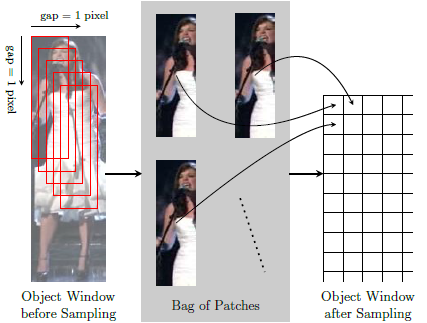 32
Each patch (red box) is 16x16 pixels
16x16 patches found for training D
mean transform v.5a
11
Sparse coding idea
256 because each patch has 256 pixels, hence 256 dimensions for each feature
D(m=256*p=40)
A face has many features
Left_eye, right_eye, noise, chin, nose, left ear, right_eye, hair….
In theory p=256 because we have 16x16 =256 patches for training, but we drop the unimportant patches (features), and keep only 40 here. It is found by trail-and-error.
Image X  dictionary D(m*p)
If you are given  a new unknown picture Y, the sparse coding algorithm would calculate  for Y, so Y=D(m*p)*(p*1)
(p*1) is the sparse index vector describing the picture Y. It has many zeroes, just highlight the important features
E.g. Face measurement= Left_eye*0.2+ right_eye,*0.22+ nose*0.3+ , left ear*0.4+….
If |  | is high it is a face , otherwise not.
(p*1) has many zeroes, only highlight important features
When using Sparse coding , we have two steps,
Use an image X to Obtain the dictionary  D (mexTrainDL in tracker.m)
When a new Y image arrraives, claute coefeictnt |  |  using
40
mean transform v.5a
12
Our dictionary finding proceduresaround line 58 of tracker.m
For the object window X  (32x32), it is first selected by the user
Want to track  location, scale, orientation of X in subsequent images= what to see if an unknown window contain X or not, check if its has the important features.
From Image X (resize to 32x32), represent X based on the combination of patches (each patch =16x16, the red boxes in the diagram). It is achieved by  training, so (32-16)*(32-16)=256 patches available for training
Use mexTrainDL( ) of Spams (the open source library http://spams-devel.gforge.inria.fr/ to obtain a dictionary (D) of size 256*40 sparse dictionary matrix. 40 is selected arbitrary , found by experiment. In theory you can choose 256 in max but longer than 40 does not increase accuracy
X=object window
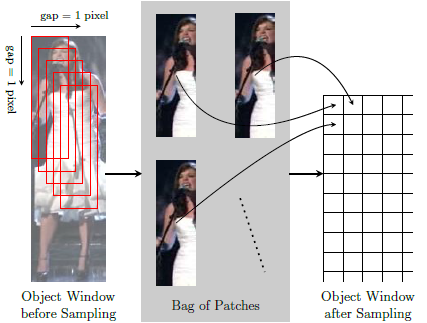 Spams: http://spams-devel.gforge.inria.fr/
mean transform v.5a
13
The meaning of the Dictionary
Each column of D is a sparse sample of size linearized 16*16=256? Same size of a patch but linearized to become a vector of 256*1.
We can consider Y as a parameter of X
I.e. Y256*1=D256*40*40*1
Y (size 256*1) is the reconstructed image ptach (linearized, can be reshaped back to a 16x16 image) that correspond to the selected ??
The dictionary D (size 256*40)and 
The sparse index  vector (size 40*1), contains many zeroes, that’s why it is called sparse coding
mean transform v.5a
14
Theory Mean shift
See lecture note
mean transform v.5a
15
Location transformation
mean transform v.5a
16
Rotation transformation
mean transform v.5a
17
Scale transformation
mean transform v.5a
18
Histogram representation
mean transform v.5a
19
Trivial templates
mean transform v.5a
20
Pyramid
mean transform v.5a
21
Particle filter
mean transform v.5a
22
Part 2
The mean-transform tracking algorithm
mean transform v.5a
23
Mean – transform tracking algorithmsee tracker.m
Dictionary formation
Dictionary and Trivial template for handling lighting change
For frame =1 until the last frame 
Iterate n time (n=5 typical) 
Form Pyramid
Use Particle filter
Mean shift for location, scale, orientation
mean transform v.5a
24
Our dictionary finding proceduresaround line 58 of tracker.m
For the object window X  (32x32), it is first selected by the user
Want to track  location, scale, orientation of X in subsequent images
From Image X (resize to 32x32), represent X based on the combination of patches (each patch =16x16, the red boxes in the diagram). It is achieved by  training, so (32-16)*(32-16)=256 patches available for training
Use mexTrainDL( ) of Spams (the open source libaray http://spams-devel.gforge.inria.fr/ to obtain a dictionary (D) of size 256*40 sparse dictionary matrix. 40 is selected arbitrary , found by experiment. In theory you can choose 256 in max but longer than 40 does not increase accuracy
X=object window
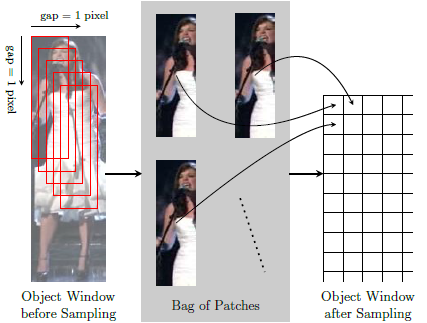 Spams: http://spams-devel.gforge.inria.fr/
mean transform v.5a
25
The meaning of the Dictionary
Each column of D is a sparse sample of size linearized 16*16=256? Same size of a patch but linearized to become a vector of 256*1.
We can consider Y as a parameter of X
I.e. Y256*1=D256*40*40*1
Y (size 256*1) is the reconstructed image ptach (linearized, can be reshaped back to a 16x16 image) that correspond to the selected ??
The dictionary D (size 256*40)and 
The sparse index  vector (size 40*1), contains many zeroes, that’s why it is called sparse coding
mean transform v.5a
26
Trivial templates
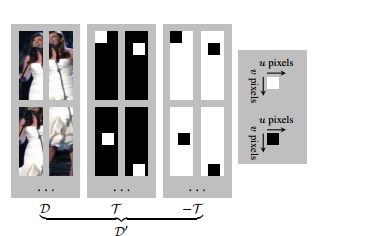 Trivial templates are added to overcome light over exploded images 
D is 256*40, 
T is 256*16 
-T is 256*16 
so the final dictionary D’ is 256*72
Explain why we use Trivial Templates??
-T=Mostly white with a small black square window
T=Mostly black with a small white square window
mean transform v.5a
27
Location Mean transform
mean transform v.5a
28
Orientation Mean transform
mean transform v.5a
29
Scale Mean transform
mean transform v.5a
30